An International Review of the State of the Science in Physics-Dynamics Coupling
Objective
Review the state of the science in the coupling of physical and dynamical modules in weather, climate, and Earth system models
Approach
Use illustrative examples and classify the coupling problems by phenomena to show how the coupling can be analyzed
Discuss issues associated with the artificial separation of physical phenomena based on whether they can be spatially resolved or not, the isolation of interacting processes, and the inconsistency between formulations of different modules
Impact
Coupling issues are pervasive in current models 
Guidance on coupling methods assists in the development of new models and improvement of existing models to help fully realize the potential of each and remove an important bottleneck in the predictive skill of the entire model system
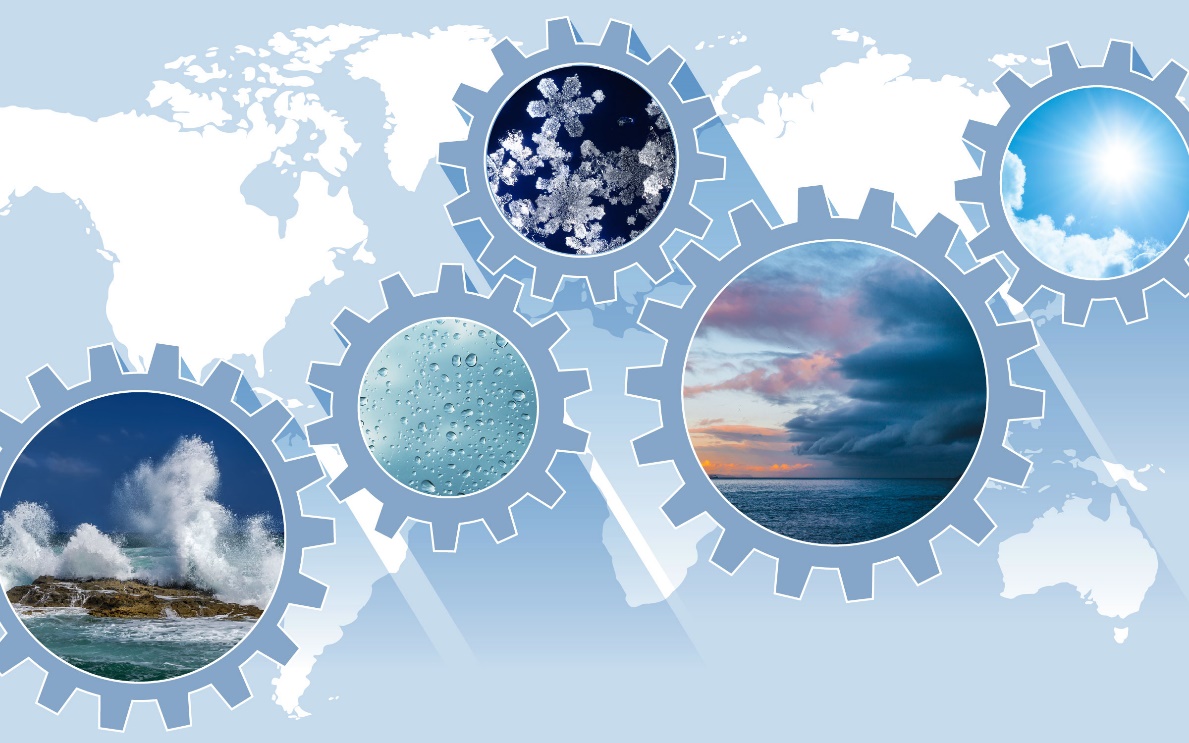 Researchers assess and develop methods for coupling individual modules to improve the overall predictive skill of weather, climate, and Earth system models.
Gross M, H Wan, PJ Rasch, PM Caldwell, DL Williamson, D Klocke, C Jablonowski, DR Thatcher, N Wood, M Cullen, B Beare, M Willett, F Lemarié, E Blayo, S Malardel, P Termonia, A Gassmann, PH Lauritzen, H Johansen, CM Zarzycki, K Sakaguchi, and R Leung. 2018. “Physics–Dynamics Coupling in Weather, Climate, and Earth System Models: Challenges and Recent Progress.” Monthly Weather Review 146:3505–3544, https://doi.org/10.1175/MWR-D-17-0345.1.
[Speaker Notes: http://www.pnnl.gov/science/highlights/highlights.asp?division=749]